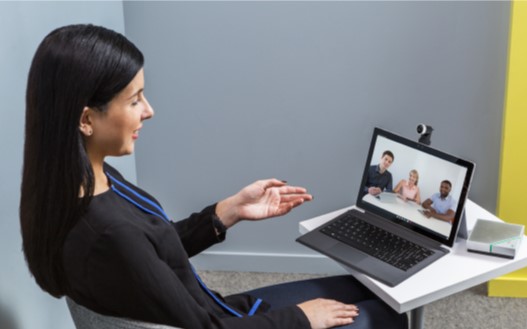 Polycom® VoxBoxTM Work Anywhere Kit
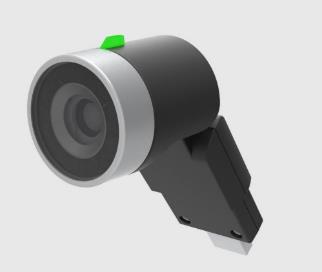 LED status indicator
Polycom® VoxBox™ Speakerphone
Water / Dust resistant case
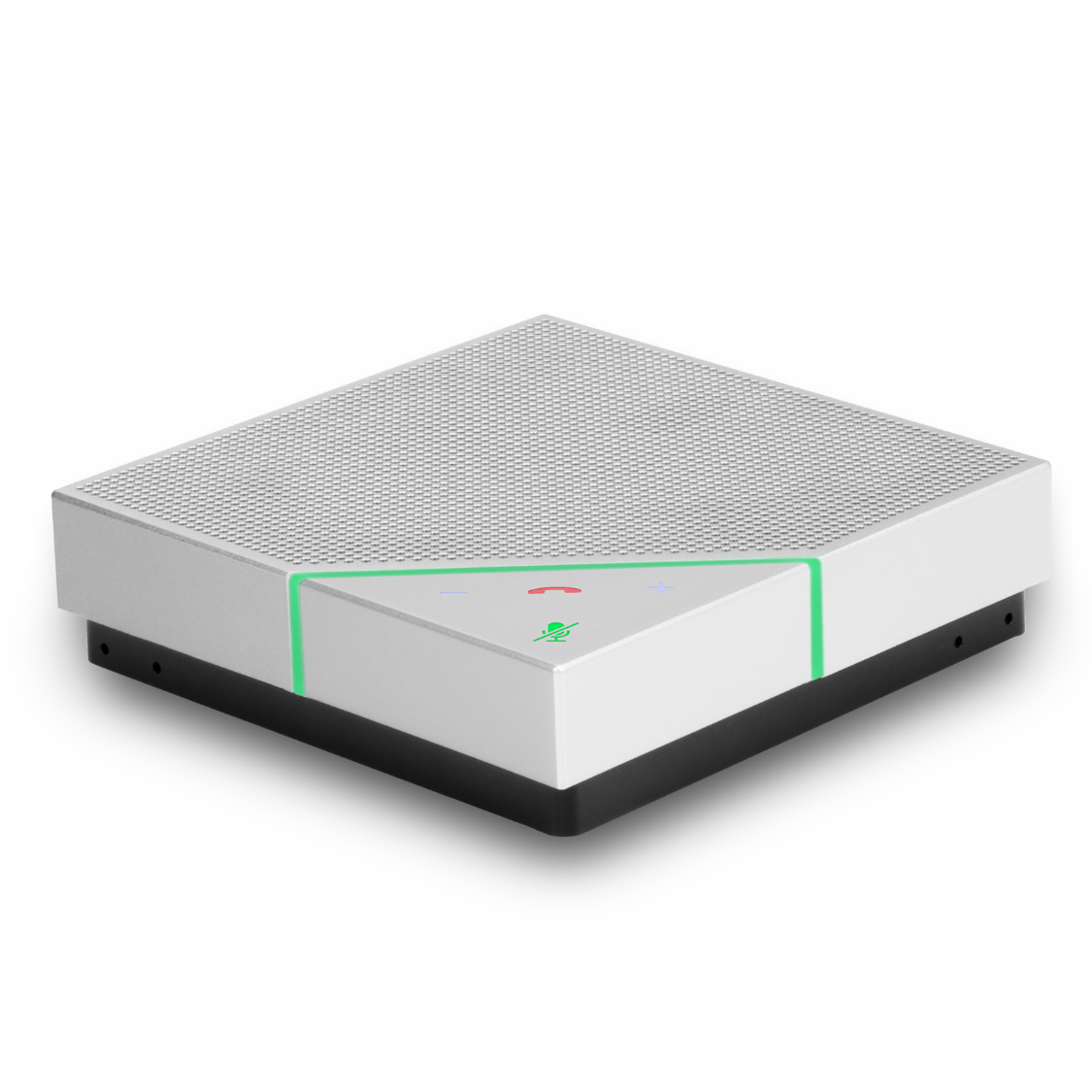 1080p 30fps H.264 and
Bluetooth® connectivity
Survives accidental spills
Dedicated button makes wireless-pairing simple
6.5 hour battery talk time
Charges from USB
Simulcast video streams
Business-class audio and video anywhere you work—at home, in the office, and on the road
Four directional microphones
Call controls
Integrated privacy shutter
USB UVC 1.5
Voice pickup from up to 10 ft/3 m
Answer/end calls, adjust volume, with one touch
Polycom® NoiseBlockTM
Polycom EagleEye Mini USB Camera
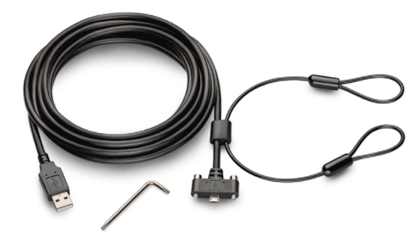 Automatically mutes call when no one is speaking
USB cable with locking mechanism
Ensure speakerphone remains stationary
82° DFoV (74 °HFoV)
Electronic 4x pan/tilt/zoom
Skype for Business/SVC
Order Code: 7230-49025-001
Includes VoxBox and EagleEye Mini USB Camera
MSRP is $449
Multiple mounting options